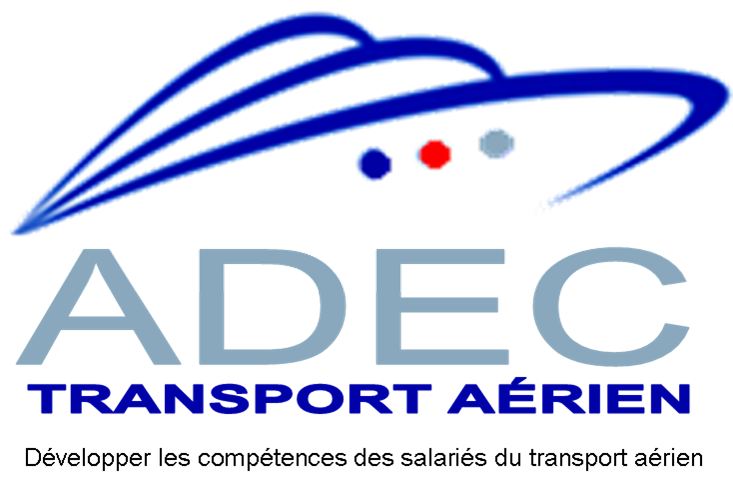 Ressources sur l’alternance et le tutorat
À destination de la fonction RH et des dirigeants d’entreprise
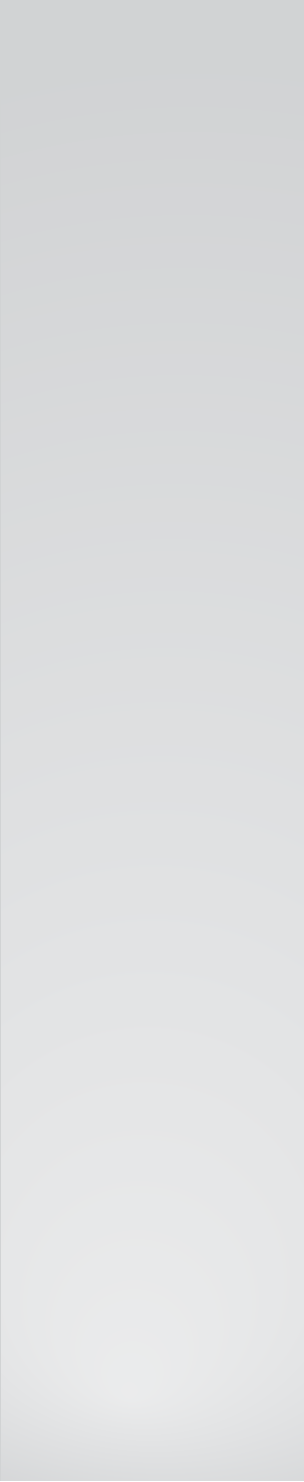 Fiche n° 1
SOMMAIRE DE LA FICHE
Informations sur l’alternance
Informations sur l’alternance et le handicap
Information sur le financement de la formation de tuteur
Outils de mise en œuvre du tutorat
Offre de formation Opcalia sur le tutorat
INFORMATIONS SUR L’ALTERNANCE
Mise à jour 10/06/15
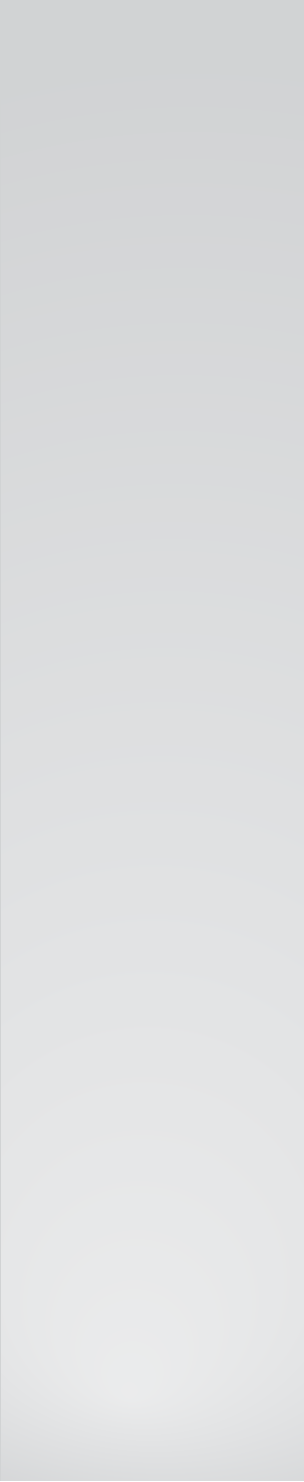 Mise à jour 10/06/15
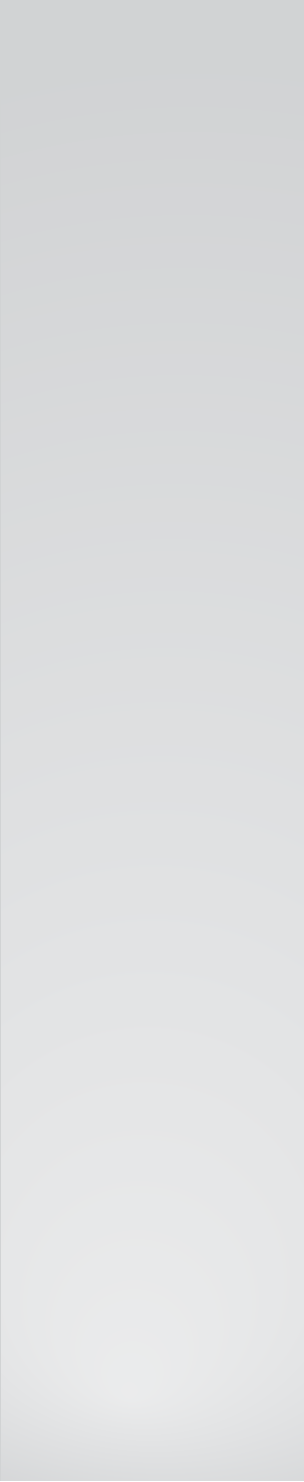 INFORMATIONS SUR L’ALTERNANCE ET LE HANDICAP
INFORMATIONS SUR LE FINANCEMENT DE LA FORMATION DE TUTEUR
Mise à jour 10/06/15
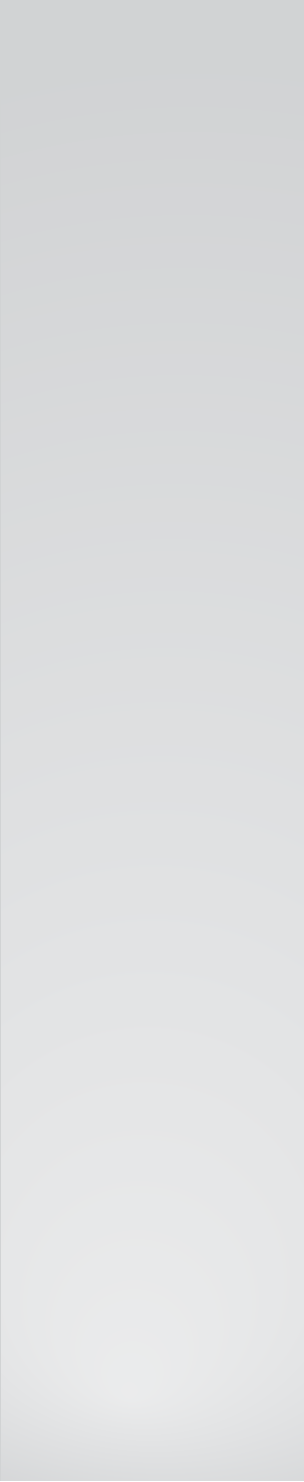 OUTILS DE MISE EN ŒUVRE DU TUTORAT
OFFRE DE FORMATION OPCALIA SUR LE TUTORAT
Mise à jour 10/06/15